Programa de capacitación a colaboradores

QUINTA  sesión 

HERRAMIENTAS DE PUBLICACIÓN
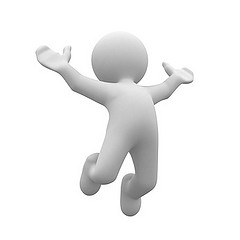 Nivel de Profundización
Propuesta de Formación Docente Red de Tecnología
Agenda
Propósitos
Para la sesión Presencial y No presencial
Socializar a sus compañeros el avance en las unidades didácticas.
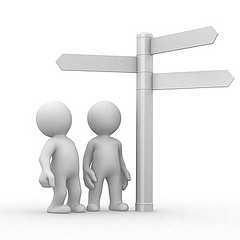 Estudi@ndo y @prendiendo
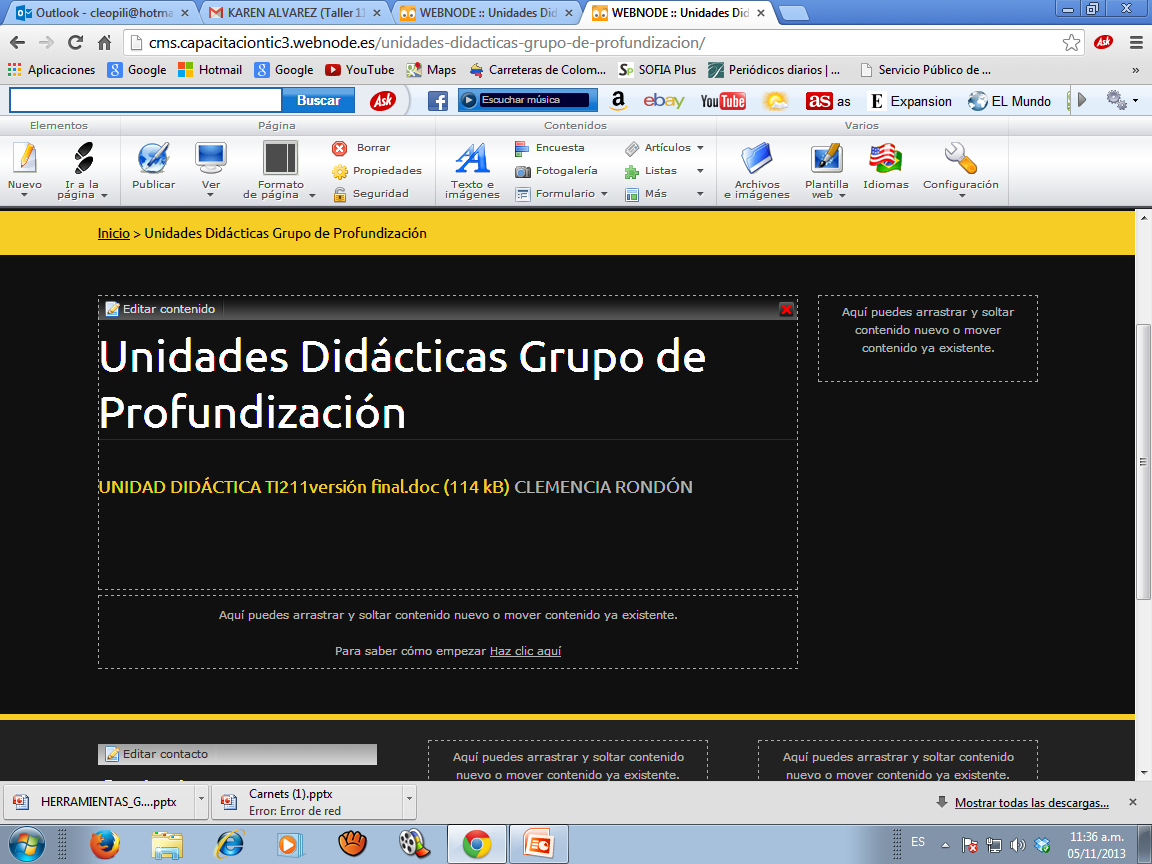 http://www.webnode.es/